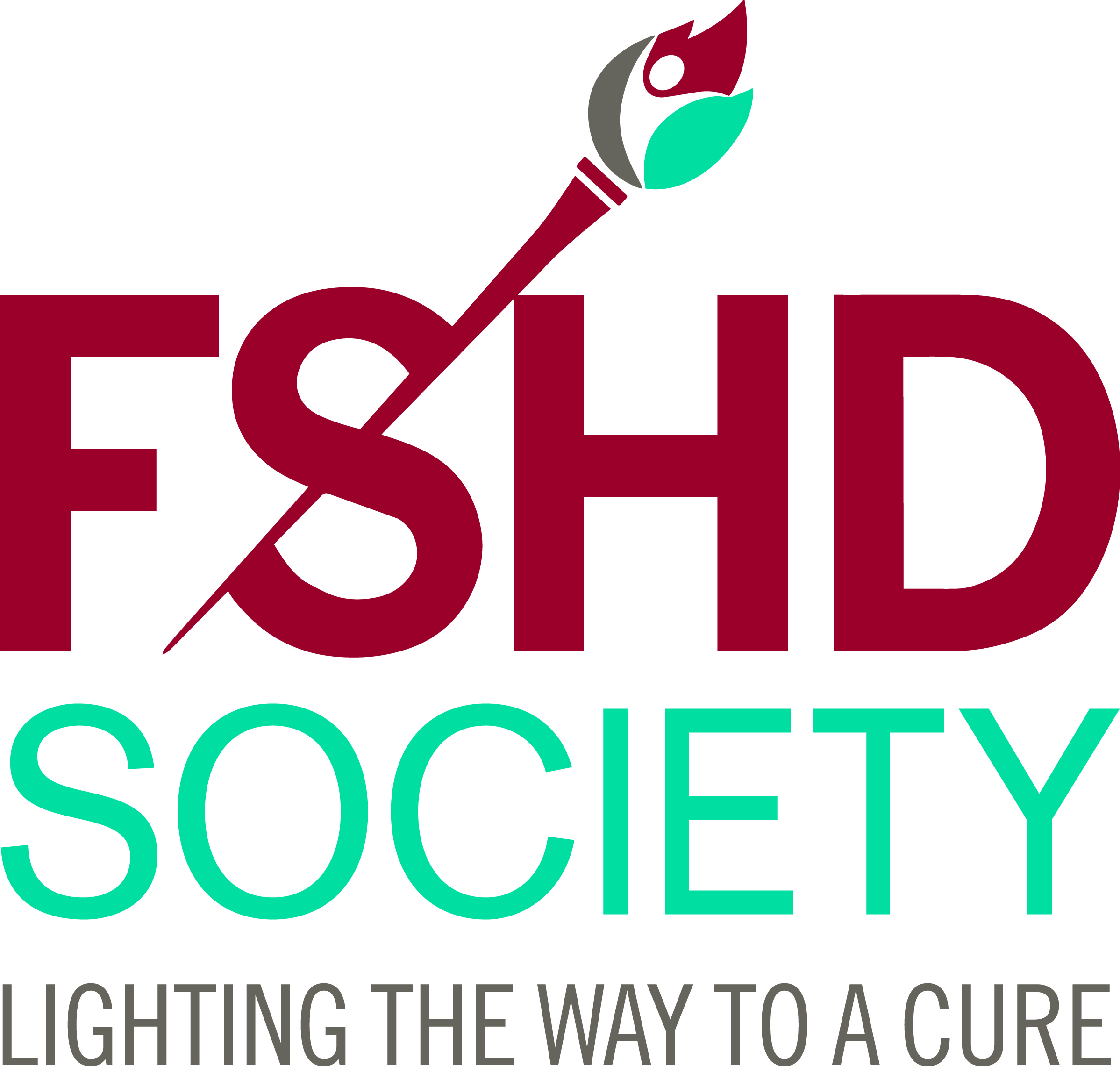 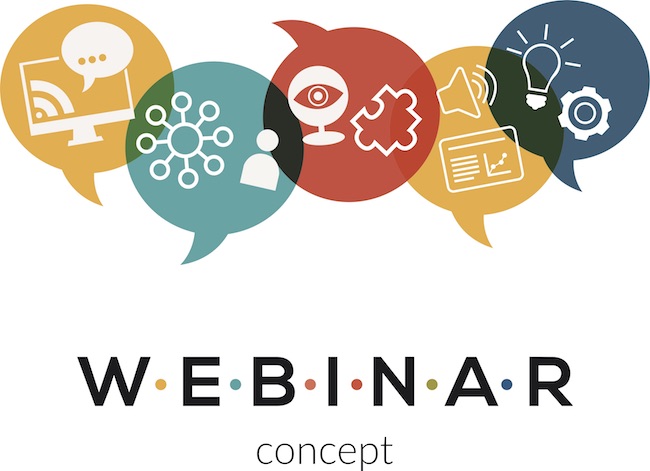 About CBD and Medical Marijuana
Jennifer Bernstein
September 11, 2019
What is CBD?
Cannabidiol
Hemp vs. marijuana derived
Overarching label given to cannabinoids
Hundreds of naturally occurring cannabinoids
THC, CBD, CBDN, THCA and more
Non-psychoactive vs. non-intoxicating
ProjectCbd.Com
Benefits of CBD
Relieves anxiety and depression
Stress reliever
Anti-seizure properties
Promotes better sleep
Natural pain and symptoms relief
Anti-tumor effects
Lowers Risk of Diabetes and Heart Disease
Consumption of CBD Oil
Capsules

Edibles

Oral Applications

Liquids

Vaporizers

Topicals
What is the Endocannabinoid System?
The Endocannabinoid System (ECS) is found throughout the entire human body including the brain and nervous system. 

Comprised of a network of cannabinoid receptors 

Responsible for regulating a number of vital bodily functions, such as sleep, appetite, hunger, pain response, stress relief, coordination, mood and to maintain your homeostasis or natural balance
CB1 & CB2 Receptors
CB1 receptors are concentrated in the brain and the central nervous system; helps to maintain core functions like motor activity, pain perception, stress response and memory.

CB2 receptors distributed throughout the peripheral organs in the body serving the immune, muscular, and cardiovascular systems.
Image source: medium
Muscular Dystrophy and Cannabis
Studies have shown that compounds (THC, CBD, CBN) substantially reduce chronic pain and inflammation.
Improves relaxation which reduces symptoms like muscle stiffness and spasticity.
Can help with overall mood, depression and insomnia.
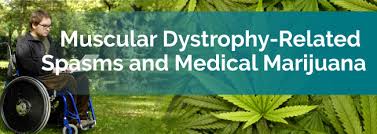 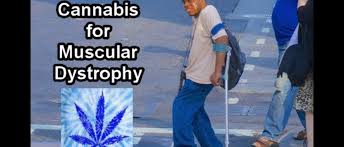 Supporting Research
The 2001 reference book Marijuana as Medicine? The Science Beyond the Controversy noted that a 1982 survey of people with spinal cord injuries, 21 out of 43 respondents said that cannabis reduced their spasticity, and a 1997 survey of MS patients who use cannabis regularly found nearly all of the 112 respondents also said cannabis helped lessen pain and spasticity.  
A 2012 report in Expert Review of Neurotherapeutics noted, “Results from randomized, controlled trials have reported a reduction in the severity of symptoms associated with spasticity.”
In a 2014 review from the American Academy of Neurology that looked at nearly three dozen studies exploring use of cannabinoids in the treatment of MS, epilepsy and movement disorders, researchers concluded that oral cannabis extracts were effective in reducing spasticity and spasticity-related pain.
2015 research review published by the Journal of the American Medical Association that examined more than 20 randomized clinical trials of cannabinoids found “use of marijuana for chronic pain, neuropathic pain, and spasticity due to multiple sclerosis is supported by high-quality evidence.”
2017 comprehensive review by the National Academies of Science, Engineering and Medicine looked at 10,000 scientific studies on cannabis conducted since 1999. Researchers said there was “substantial evidence” showing that adults suffering spasms due to MS were found to experience improvement in symptoms through the short-term use of oral cannabinoids.
Source: https://texasoriginalcc.com/spasticity-and-cannabis-five-prominent-studies/
https://www.ncbi.nlm.nih.gov/pubmed/903049
Additional Online Resources
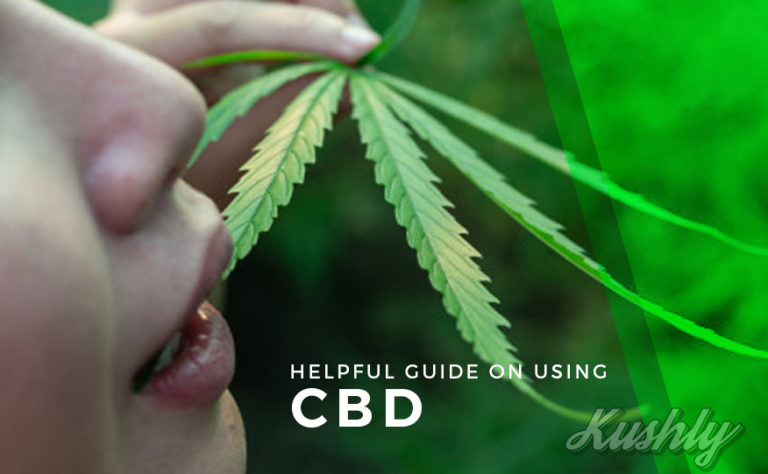 Kushly.com
https://kushly.com/blogs/news/cbd-as-a-treatment-option-for-muscular-dystrophy/

HelloMd.com
https://www.hellomd.com/health-wellness/55a6a6ec65373800060c0000/can-medical-marijuana-provide-relief-for-muscular-dystrophy
Thank You For Your Time
For follow up questions feel free to connect with me:

Email: Jen@whathealsall.com
Instagram: @whathealsall
Twitter: @healsall

Women’s Cannabis Club
Instagram: womenscannabisclub